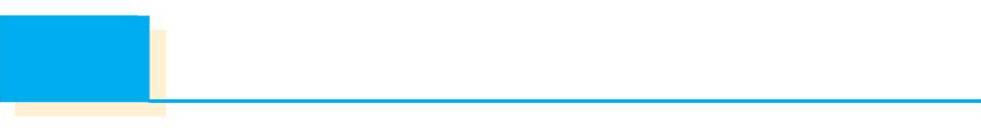 3.5
Implicit Differentiation
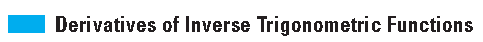 Copyright © Cengage Learning. All rights reserved.
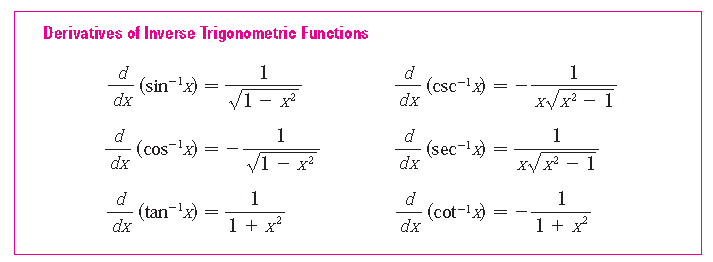 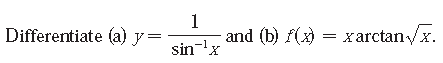 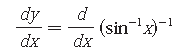 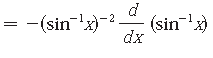 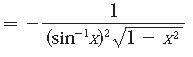 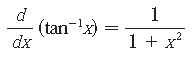 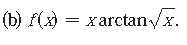 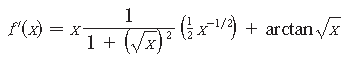 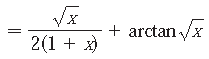 https://www.youtube.com/watch?v=M8aiwsdSErQ&index=15&list=PLJ8OrXpbC-BN26s7tmqlWic7nsmC8wJmx